Уважаемые участники СВО и члены их семей!

По поручению Президента России лица, принимающие (принимавшие) участие в специальной военной операции, и члены их семей освобождены от уплаты налога на имущество физических лиц.

К категориям, имеющим право на льготу, в частности, отнесены участники СВО: проходящие службу в войсках национальной гвардии РФ и имеющие специальные звания полиции; граждане, заключившие контракт о пребывании в добровольческом формировании (о добровольном содействии в выполнении задач, возложенных на Вооруженные Силы РФ или войска национальной гвардии РФ) либо заключившие контракт (имеющие иные правоотношения) с организациями, содействующими выполнению задач, возложенных на Вооруженные Силы РФ; лица, выполняющие (выполнявшие) возложенные на них задачи на территориях Украины, Донецкой и Луганской народных республик, Запорожской и Херсонской областей в период проведения СВО: сотрудники СК России, федеральной противопожарной службы Государственной противопожарной службы, уголовно-исполнительной системы РФ, органов принудительного исполнения РФ, прокурорские работники; лица, проходящие службу в войсках национальной гвардии РФ и имеющие специальные звания полиции, сотрудники органов внутренних дел РФ, выполняющие (выполнявшие) задачи по оказанию содействия органам федеральной службы безопасности на участках, примыкающих к районам проведения СВО; члены семей вышеуказанных лиц.

Льгота предоставляется налоговым органом по месту нахождения недвижимого имущества: в размере подлежащего уплате налога в отношении объекта налогообложения, находящегося в собственности налогоплательщика и не используемого им в предпринимательской деятельности; для одного объекта налогообложения каждого вида: квартиры, ее части или комнаты, жилого дома или его части, помещения или сооружения, указанных в пп. 14 п. 1 ст. 407 НК РФ, хозпостройки, указанной в пп. 15 п. 1 ст. 407 НК РФ, гаража или машино-места. Для предоставления льготы периодом участия в СВО признается весь налоговый период, в течение которого лицо выполняло поставленные задачи независимо от срока такого участия в течение календарного года. Льгота не предоставляется в отношении объектов, указанных в пп. 2 п. 2 ст. 406 НК РФ. В их числе - торгово-офисные здания и помещения, включенные в перечень, определяемый в соответствии с п. 7 ст. 378.2 НК РФ, а также объекты, кадастровая стоимость которых превышает 300 млн руб. 

Льгота применяется за налоговые периоды начиная с 2022 года. Для ее предоставления заинтересованное лицо может обратиться в налоговый орган через личный кабинет на сайте ФНС России, в МФЦ, по почте, иным способом, представив заявление по утверждённой форме. Проактивно (без заявления) льгота может применяться при расчете налога на основании сведений, полученных налоговыми органами от органов или иных лиц, уполномоченных федеральными органами исполнительной власти, федеральными государственными органами, где предусмотрена военная служба и приравненная к ней. Если в налоговом уведомлении за 2023 год льгота не учтена (в том числе в связи с тем, что налоговый орган ранее не получил данные в рамках межведомственного взаимодействия), налогоплательщик, имеющий право на льготу, в любое время может направить в налоговый орган заявление о льготе.
WWW.NALOG.GOV.RU
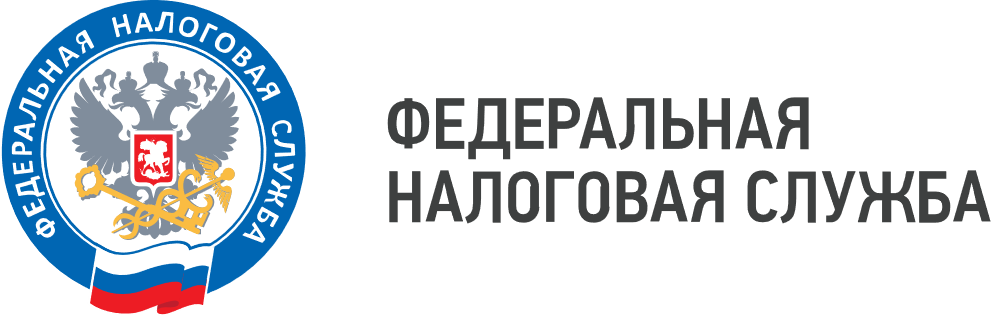 ТЕЛЕФОН «ГОРЯЧЕЙ ЛИНИИ»
8 (800) 222-22-22